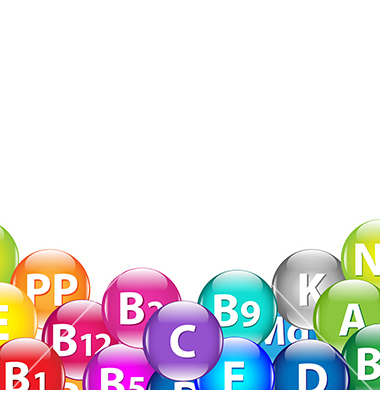 Исследовательский проект

 С витаминами дружу- я здоровьем
дорожу! 


Авторы: 
дети старшей группы, родители,
 Воспитатели: Брюханова Е.С,Галаган О.И.
 .,
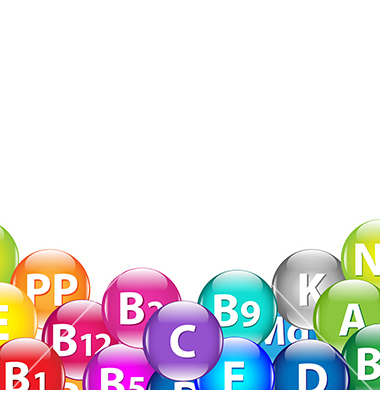 Цель исследования формирование убеждений и привычек здорового образа жизни в условиях дошкольного образовательного учреждения, развитие познавательных и интеллектуальных способностей детей дошкольного возраста. Задачи проекта: 1. Дать детям общее представление о здоровье как ценности, о котором необходимо постоянно заботится, научить беречь свое здоровье и заботиться о нем. 2. Продолжать формирование убеждений и привычек здорового образа жизни в условиях дошкольного образовательного учреждения. 3. Расширять знания дошкольников о питании, его значимости, о взаимосвязи здоровья и питания. 4. Дать детям знания о витаминах, об их пользе для здоровья человека, о содержании витаминов в овощах, фруктах и ягодах.5. Заинтересовать родителей укреплять здоровый образ жизни в семье.
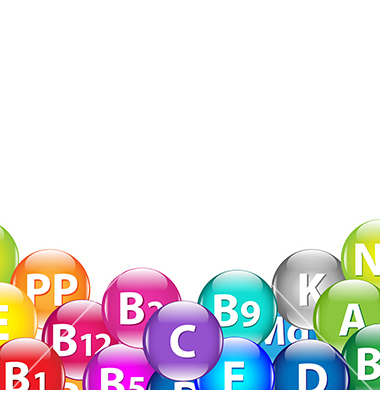 Ожидаемый результат:
 1.Обогащение детей знаниями о пользе витаминов для нашего организма. 2.Развитие коммуникативных качеств личности ребенка, как активного участника проекта. 
3.Создание благоприятных условий для саморазвития ребенка, проявления его творческой деятельности. 
4. Активное участие родителей в жизни детского сада и в оздоровлении своей семьи. 
Формы реализации: 
ОД и беседы по познавательной и экспериментальной деятельности. 
Беседы с детьми и родителями. 
Игровая деятельность. 
Выполнение плаката.
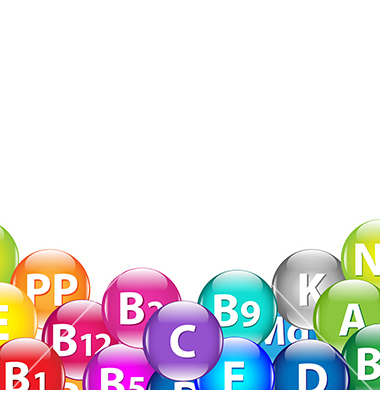 Этапы реализации проекта:
 I этап.Аналитический 
анализ проблемы;
 - определение целей и задач проекта, 
- подбор методической, справочной, энциклопедической и художественной литературы по выбранной теме проекта. 
II этап.Организационный
 ( Планирование реализации проекта).
 - составление и обсуждение со всеми участниками проекта поэтапного плана работы;
 - подбор необходимого оборудования и пособий для практического обогащения проекта, целенаправленности, систематизации - воспитательно-образовательного процесса.
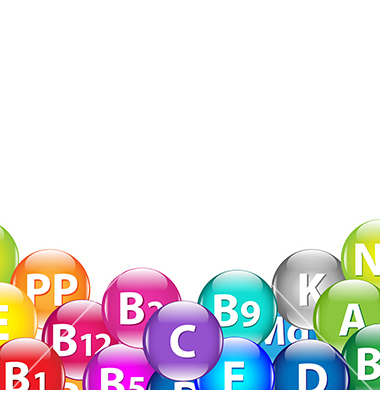 III этап. 
Реализация проекта. Сохранение здоровья требует от каждого человека большого труда. Хорошее здоровье – это правильное питание плюс занятия физической культурой. 

Проблемные вопросы:
Где прячутся витамины? 
Какое влияние оказывают витамины на здоровье человека?
 - Какие витамины нужны человеку? - К чему приводит недостаток витаминов в организме человека?
 - Как сохранить витамины в процессе хранения и кулинарной обработки овощей? ( для родителей).
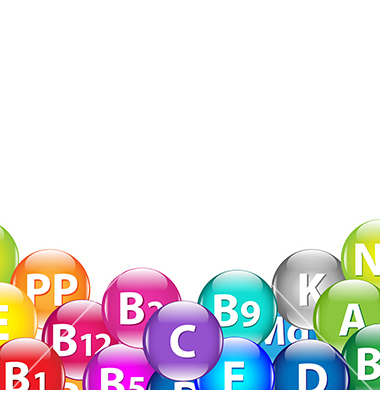 Коммуникация                   
 Беседы с воспитателем: Как витамины вирус победили. Как Вася закалялся от болезней Где живут витамины. Что растет на огороде. Полезная и вредная еда. Что растет в саду. Питание и здоровье.
Беседы с мед.сестрой детского сада: Роль витаминов в жизни человека. О пользе овощей и фруктов.
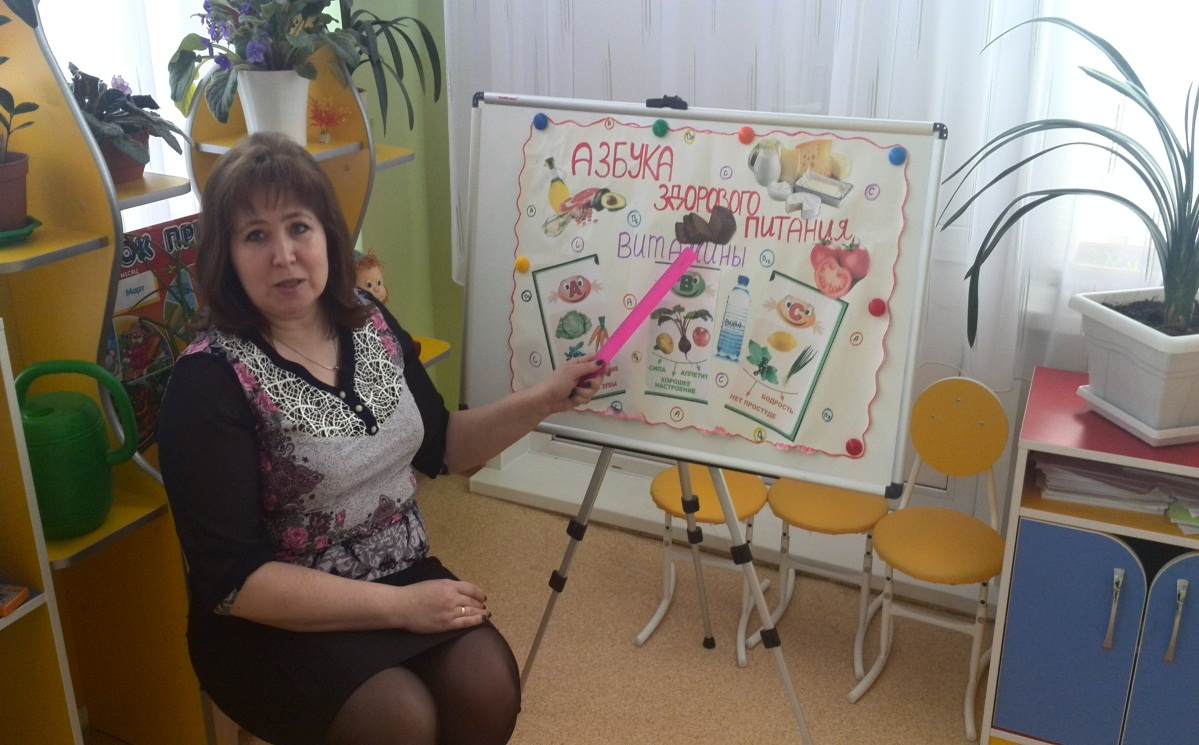 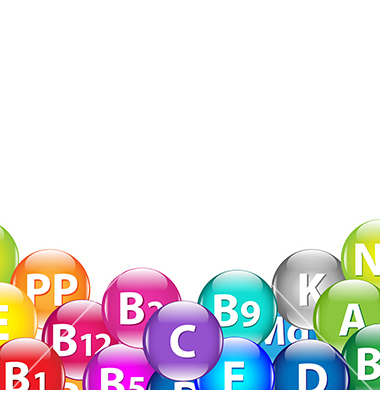 Познание:
 - Наблюдения в огороде «Вот веселый огород, 
что здесь только не растет» Витамины, которые мы вырастили на огороде детского сада.
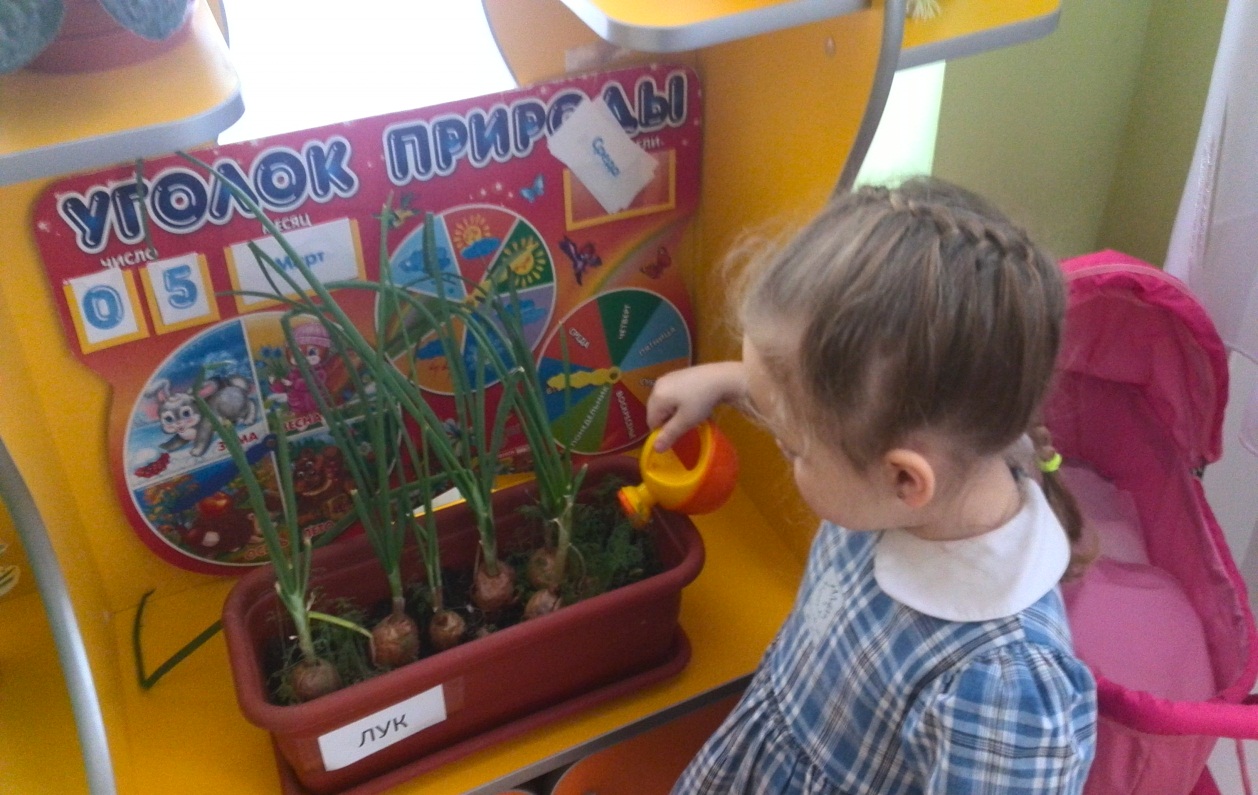 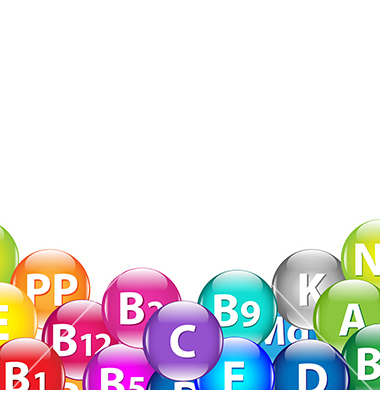 -Опытно-экспериментальная работа
 «Узнай на вкус и расскажи», 
«Краска из продуктов », 
Сортировка крупы, 
«Коллекция ароматов»
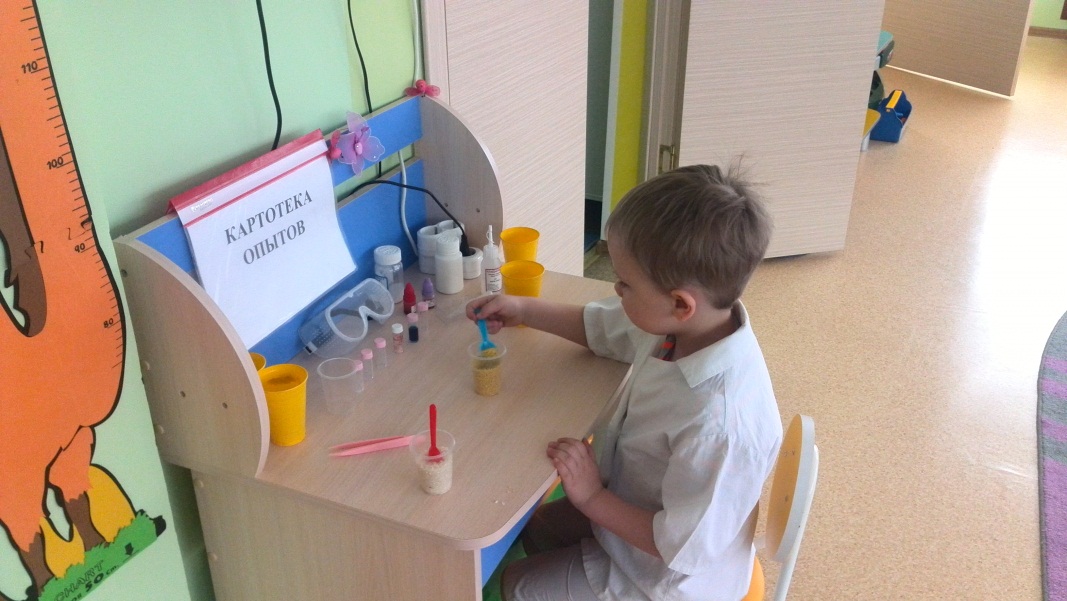 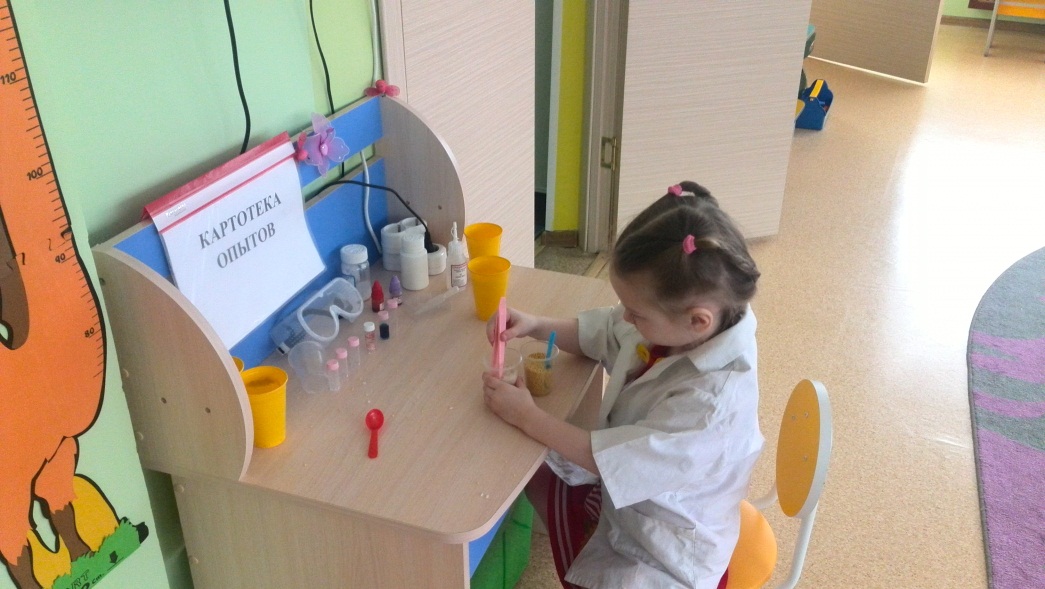 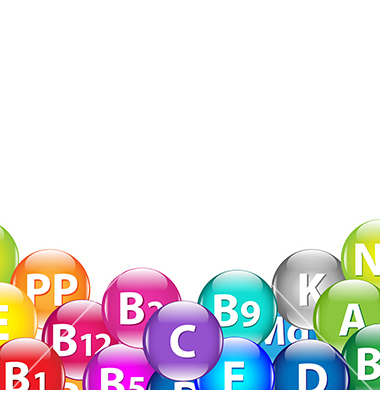 Взаимодействие с родителями 
Родительские встречи по интересам 
«Витамины в нашей жизни». 
Как сохранить витамины на зиму? 
Домашний фото-репортаж наших юных корреспондентов.
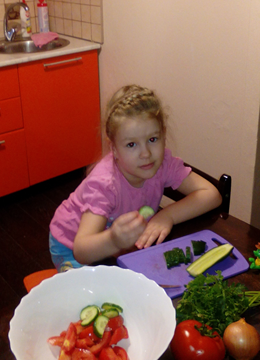 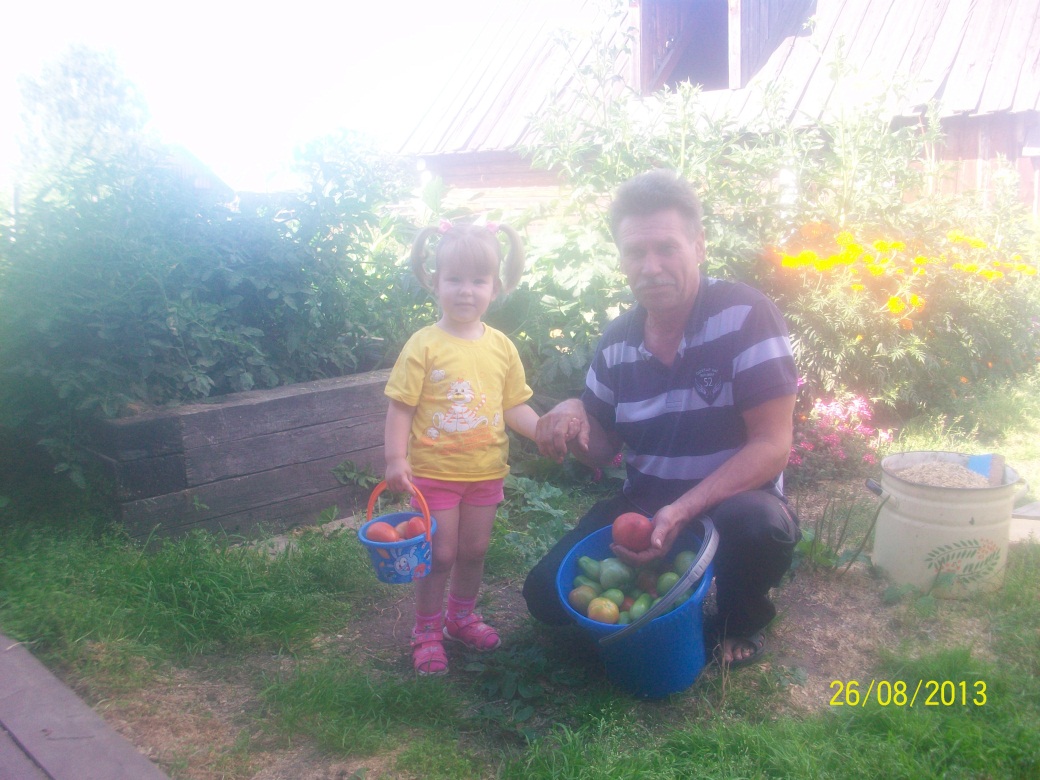 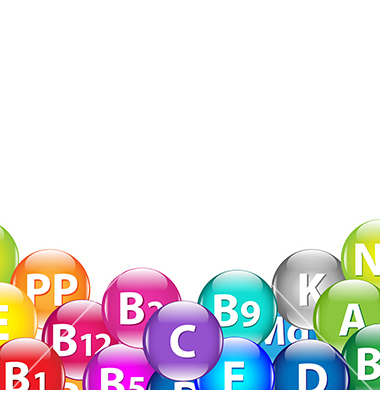 Физкультурно-оздоровительная работа 
Ежедневная физкультурно- оздоровительная работа в режиме дня, направленная на тему проекта
 Подвижные игры: «Во саду ли в огороде», «Принеси названный предмет», «Ловишки» – убежим от вируса,
 « Собери витамины»
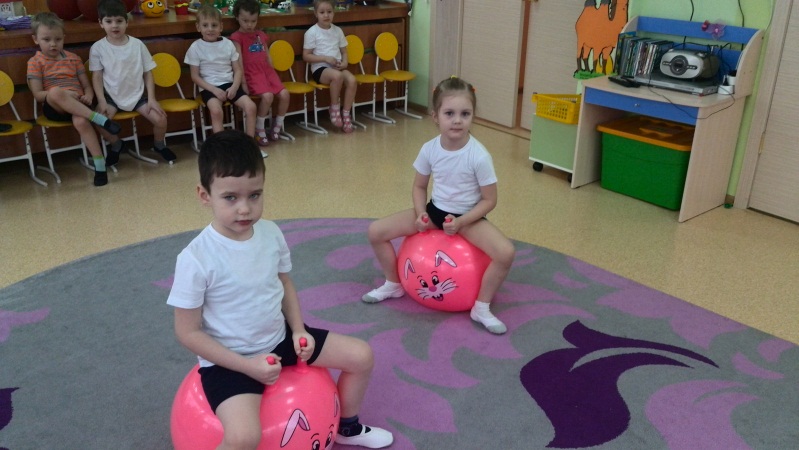 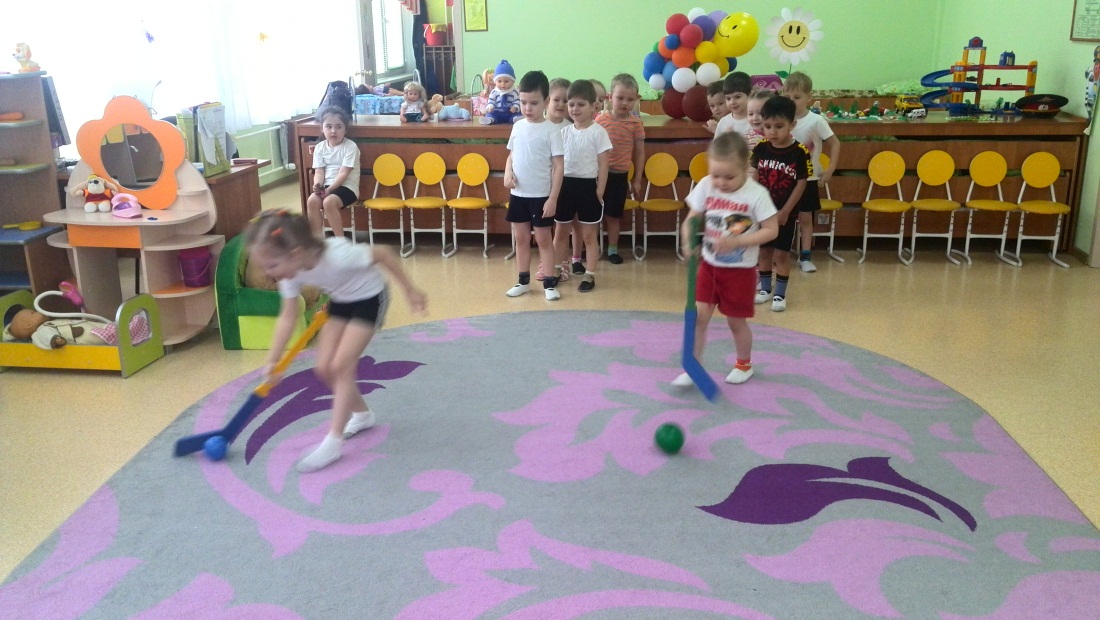 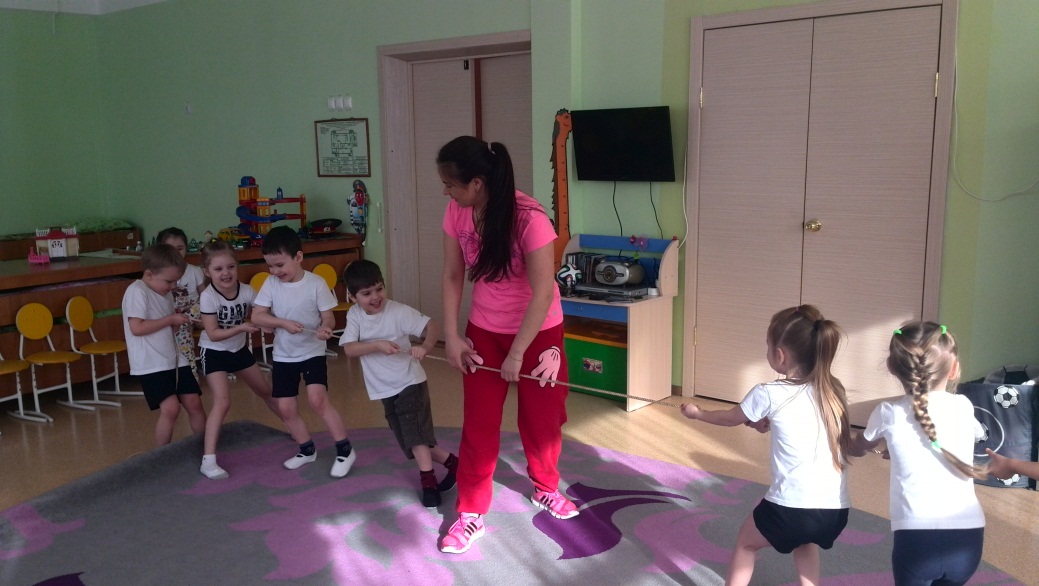 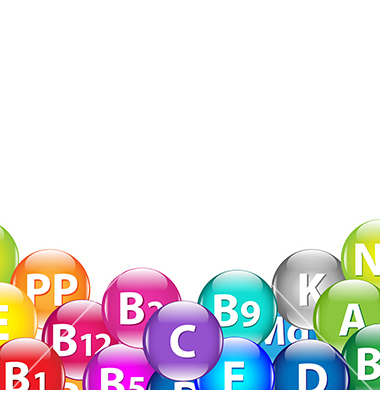 Игровая деятельность : 
Дидактические игры 
Вершки и корешки, Овощи и фрукты, Угадай, какой овощ, Волшебный мешочек, Что, где растет, Опиши овощи, фрукты, Найди пару, Что знаешь кислое, сладкое, горькое
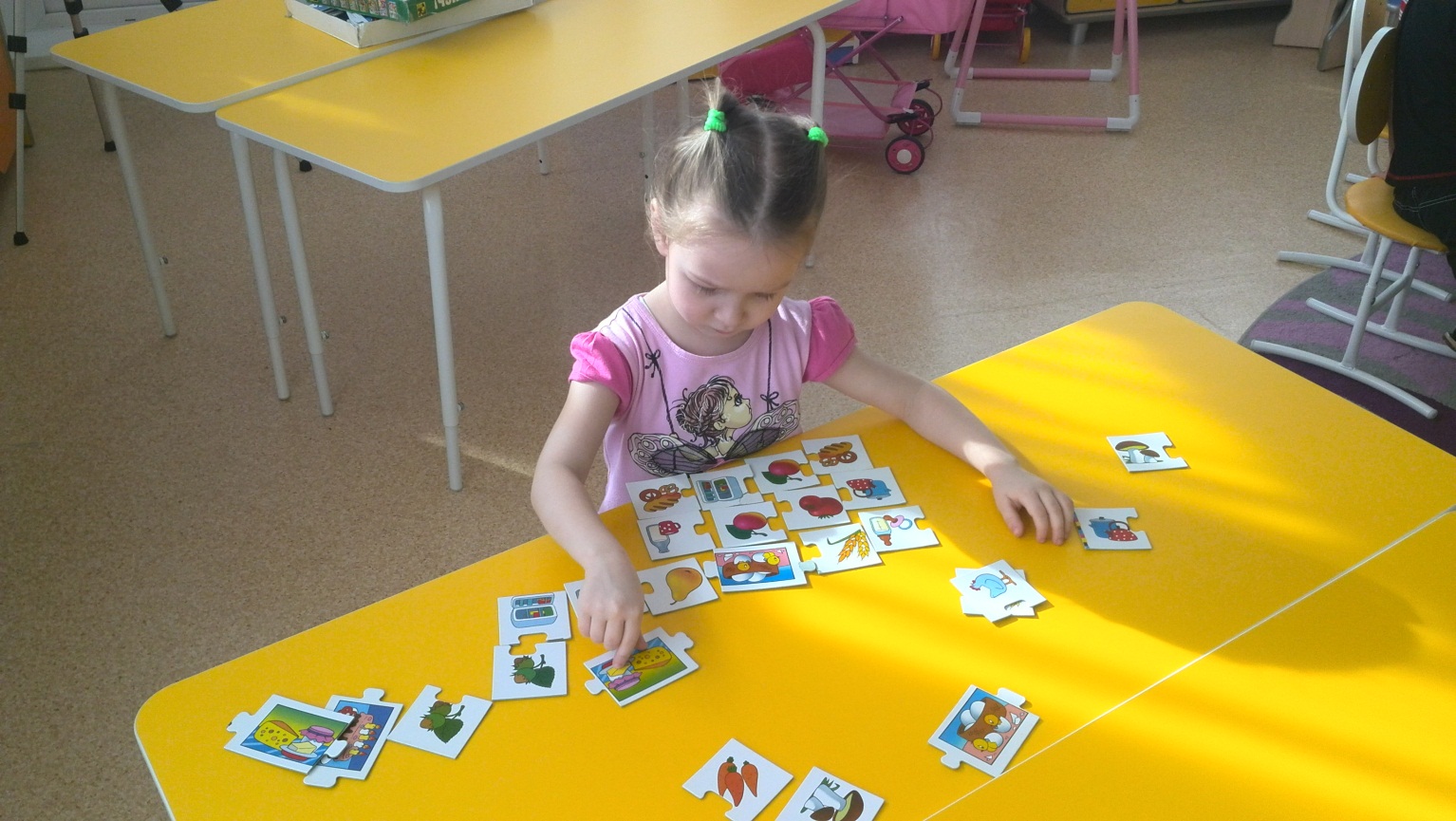 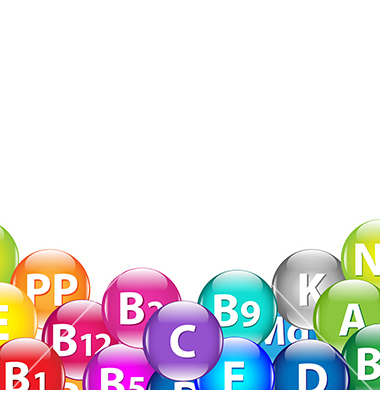 Продуктивная деятельность
Лепка «Чудо-фрукт» 
Создание плаката «Полезные и вредные продукты».
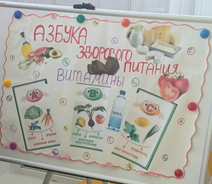 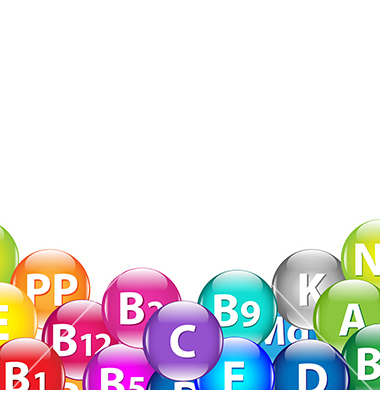 IV. Заключительный этап: 
Анализ проделанной работы:
 Выставка детско-родительских рисунков : 
«Мое любимое полезное блюдо»
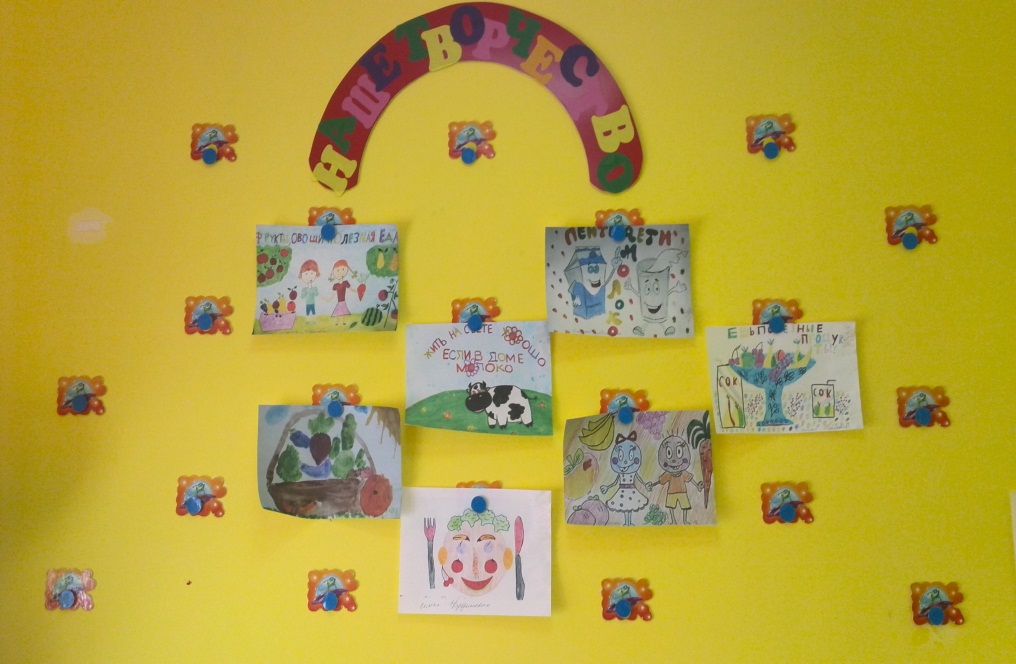 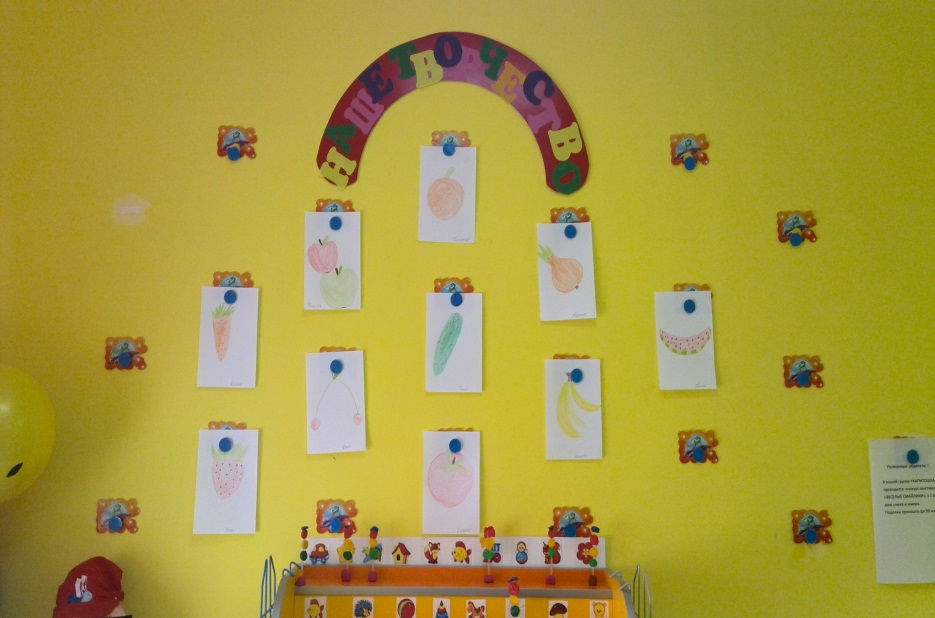 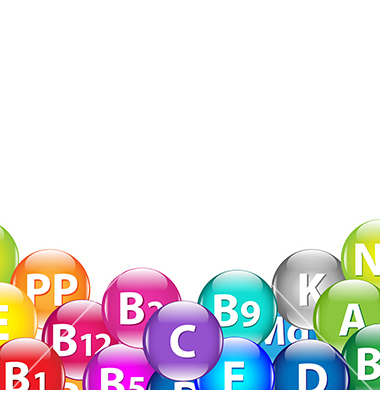 После проведенной работы:

 –Дети получили представление о здоровье, о способах заботы о нем, узнали пользу овощей и фруктов. 
–Расширили свои представления о правильном питании, о взаимосвязи здоровья и питания. 
Дети пришли к выводу : «Если я буду хорошо и правильно питаться, то буду здоров…». 
Дети в детском саду и дома в меню стали отдавать предпочтения овощным блюдам, понимая пользу данных видов продуктов. 
–Родители заинтересовались проблемой сохранения здоровья своих детей посредством правильного питания и укрепления здорового образа жизни в своей семье.
 –Педагоги продолжили формировать у детей положительные качества личности, нравственного и культурного поведения на более высоком уровне. А самое главное- эта проектная деятельность объединила детей, родителей и педагогов для новых достижений.
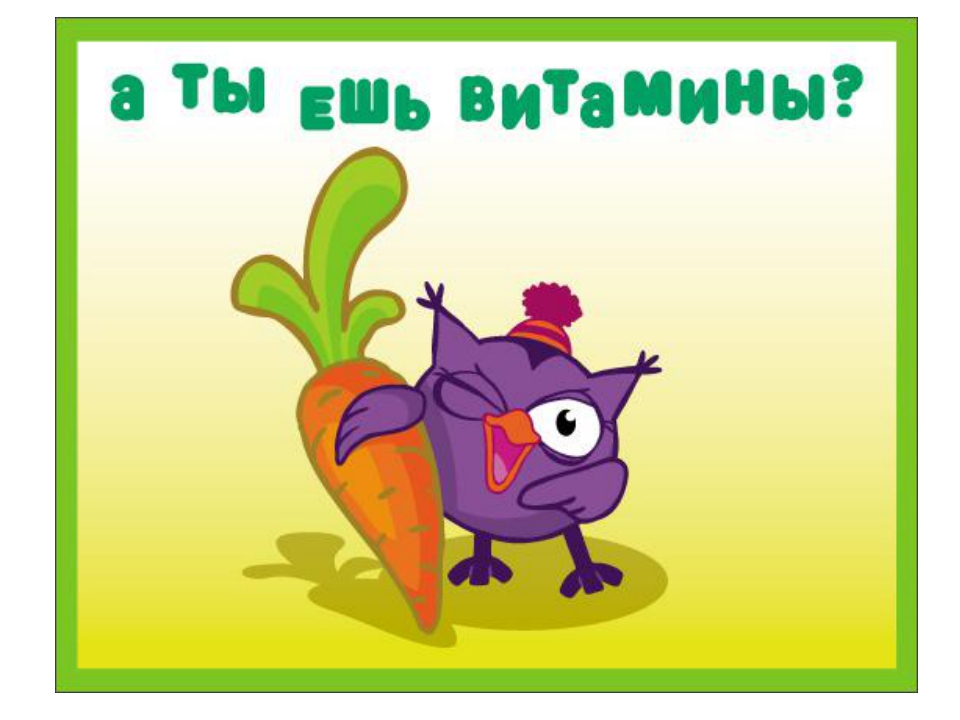